Instructions:

Choose the slide template you want to use
Customize the slide with your event information
File > Save As > Choose JPEG or PNG (both will work)
When you see this prompt: Which slides do you want to export?, choose “Just This One”
Send your slide to Deb Eisenberg at deisenberg@law.umaryland.edu for approval
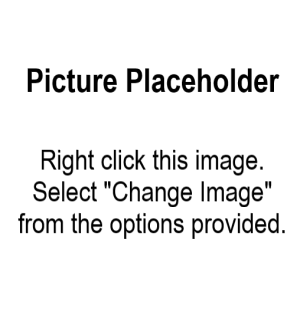 Event Name Goes Here
Event Name Line 2
Ceremonial Courtroom
Wednesday, November 22
12:00 p.m.
Brief description of your event. This person will talk about this thing that you want to hear about. Reception to follow or lunch will be served.
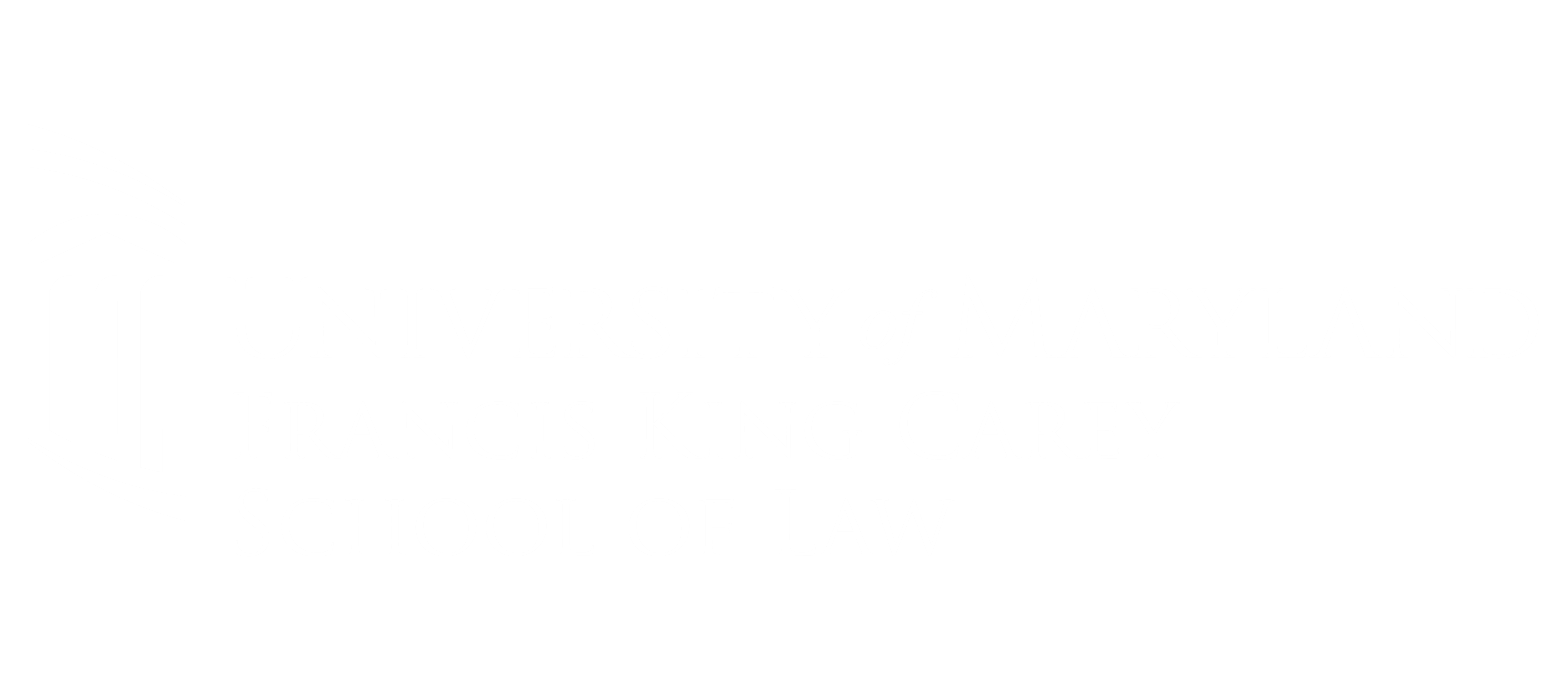 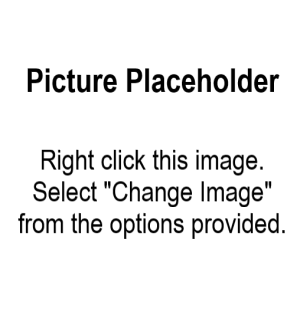 Event Name Goes Here
Event Name Line 2
Ceremonial Courtroom
Wednesday, November 22
12:00 p.m.
Brief description of your event. This person will talk about this thing that you want to hear about. Reception to follow or lunch will be served.
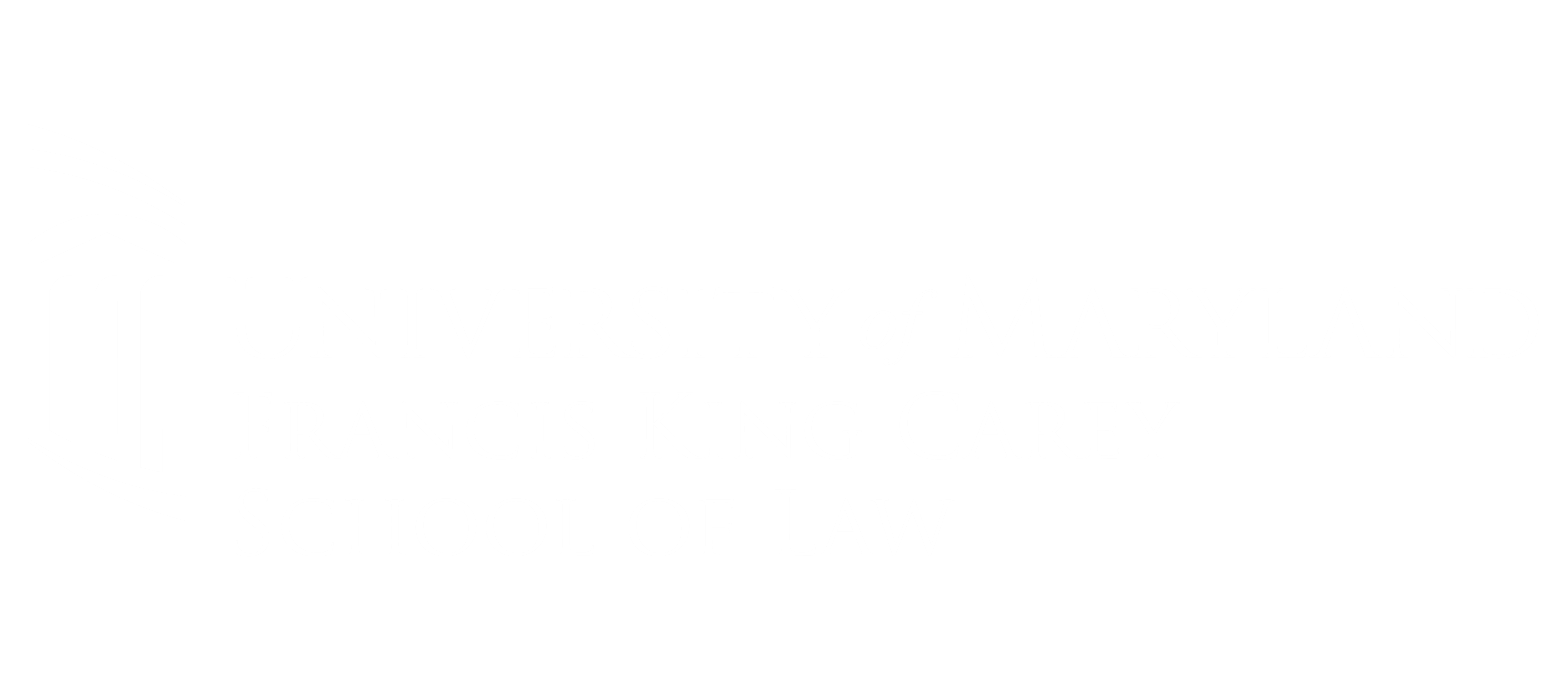 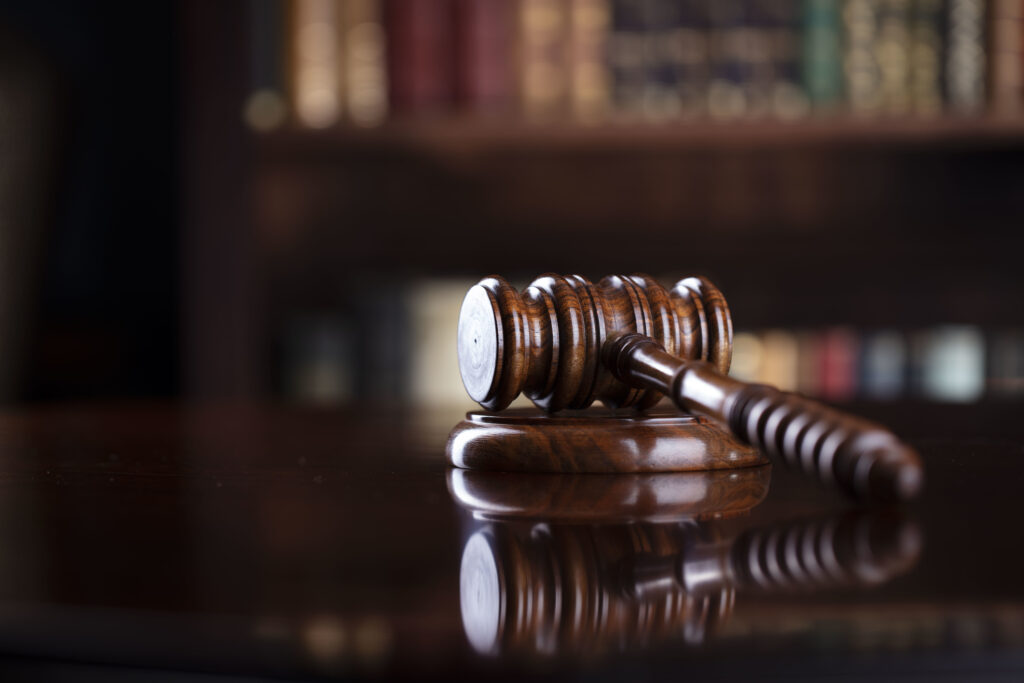 Event Name Goes Here
Event Name Line 2
Ceremonial Courtroom
Wednesday, November 22
12:00 p.m.
Brief description of your event. This person will talk about this thing that you want to hear about. Reception to follow or lunch will be served.
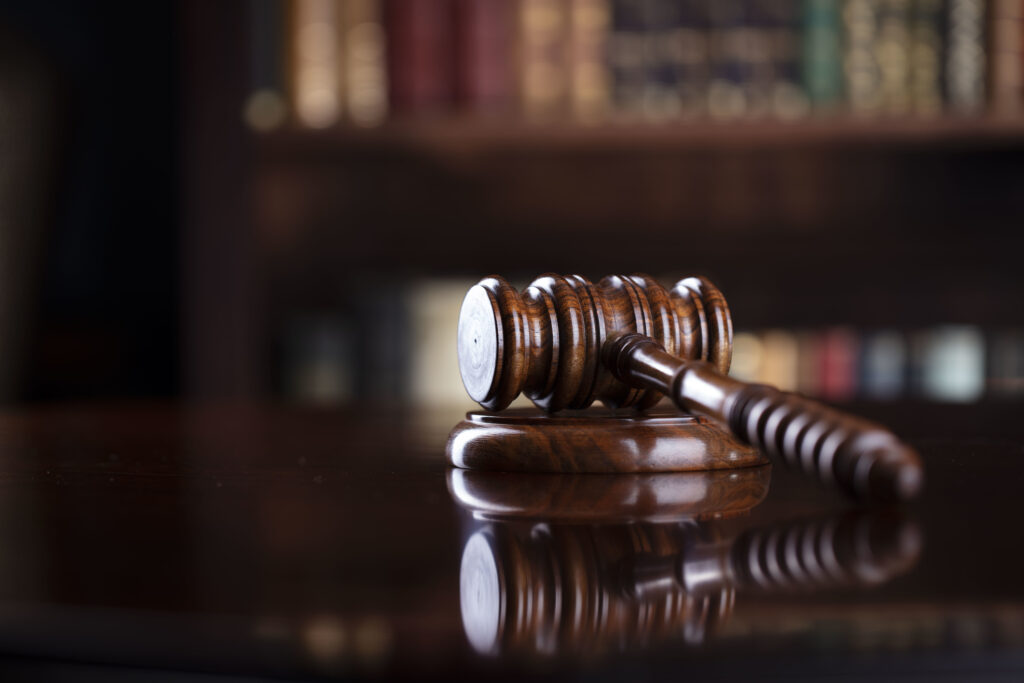 Event Name Goes Here Event Name Goes Here Event Name Goes Here
Ceremonial Courtroom
Wednesday, November 22
12:00 p.m.
Brief description of your event. This person will talk about this thing that you want to hear about. Reception to follow or lunch will be served.
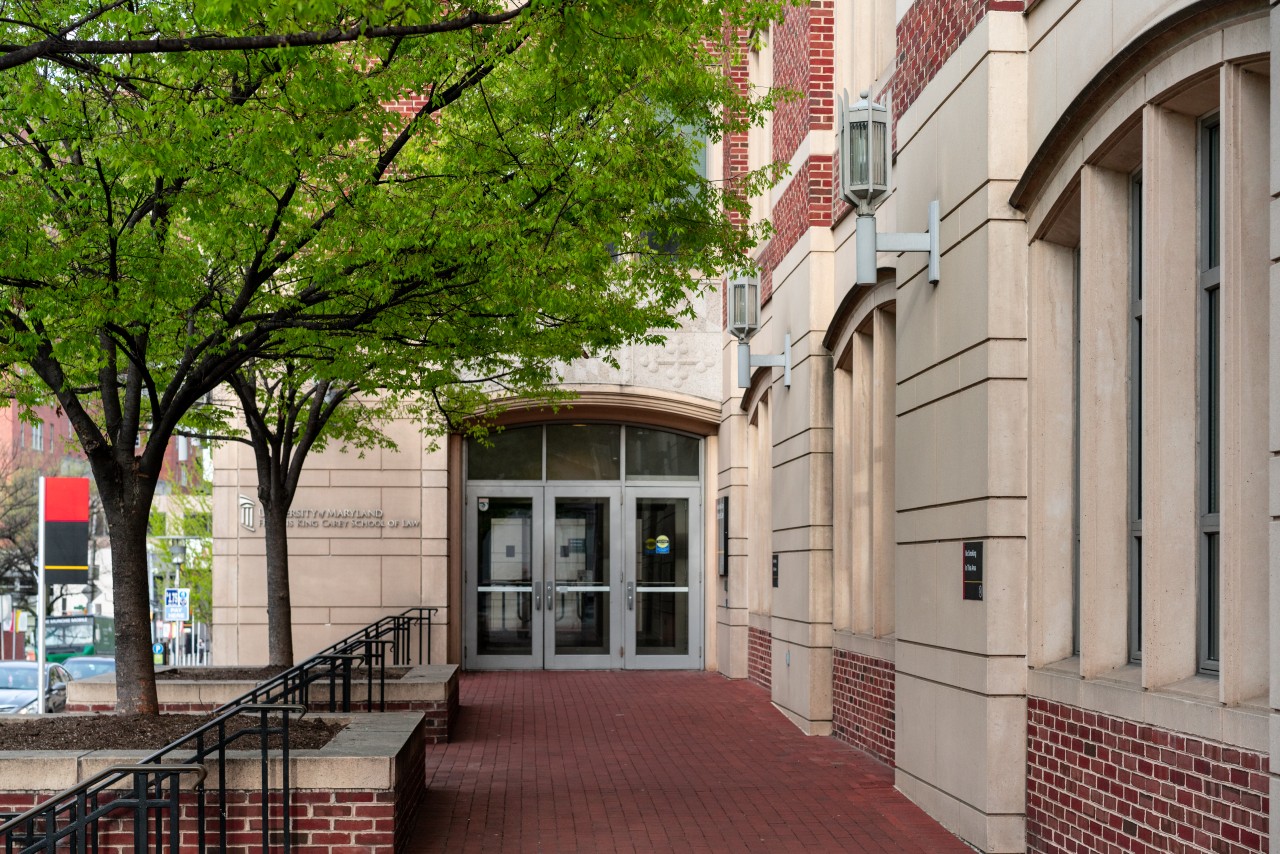 Event Name Goes Here
Event Name Line 2
Ceremonial Courtroom
Wednesday, November 22
12:00 p.m.
Brief description of your event. This person will talk about this thing that you want to hear about. Reception to follow or lunch will be served.
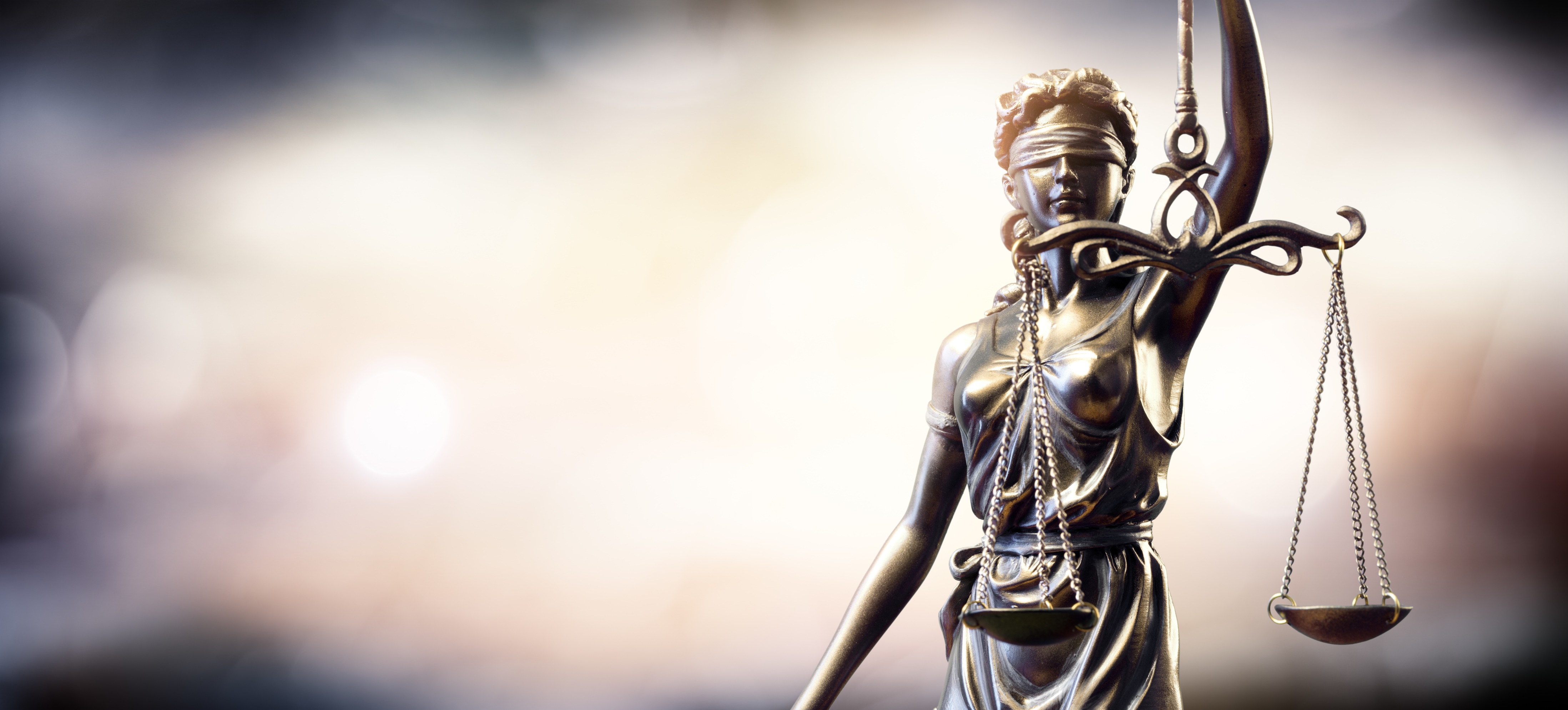 Event Name Goes Here
Event Name Line 2
Brief description of your event. This person will talk about this thing that you want to hear about. Reception to follow or lunch will be served.
Ceremonial Courtroom
November 22
12:00 p.m.
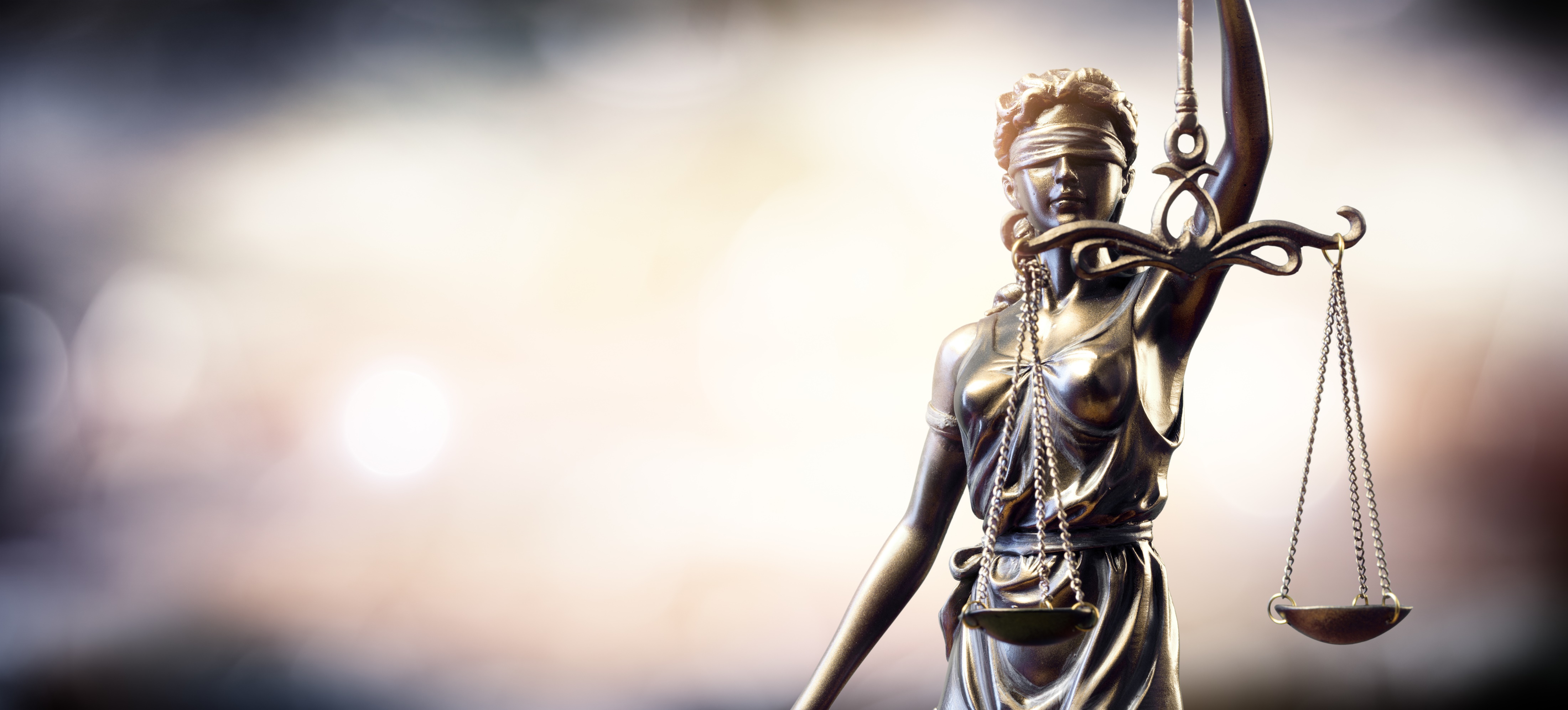 Event Name Goes Here Event Name Goes Here Event Name
Brief description of your event. This person will talk about this thing that you want to hear about. Reception to follow or lunch will be served. Brief description of your…
Ceremonial Courtroom
November 22
12:00 p.m.
Event Name Goes Here Event Name Goes Here Event Name Goes Here
Brief description of your event. This person will talk about this thing that you want to hear about. Reception to follow or lunch will be served. Brief description of your event. This person will talk about this thing.
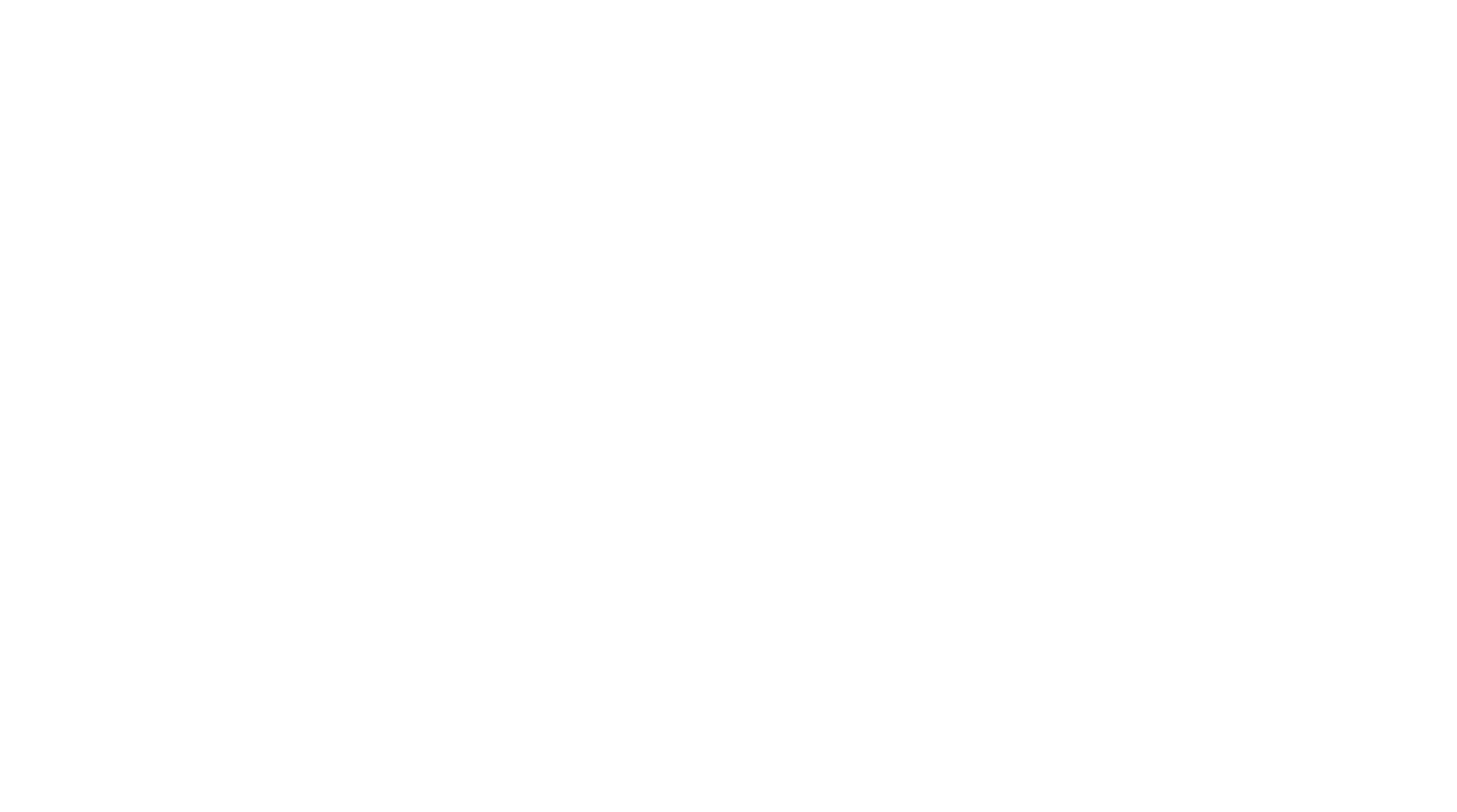 Ceremonial Courtroom
Wednesday, November 22
12:00 p.m.
Event Name Goes Here Event Name Goes Here Event Name Goes Here
Brief description of your event. This person will talk about this thing that you want to hear about. Reception to follow or lunch will be served. Brief description of your event. This person will talk about this thing.
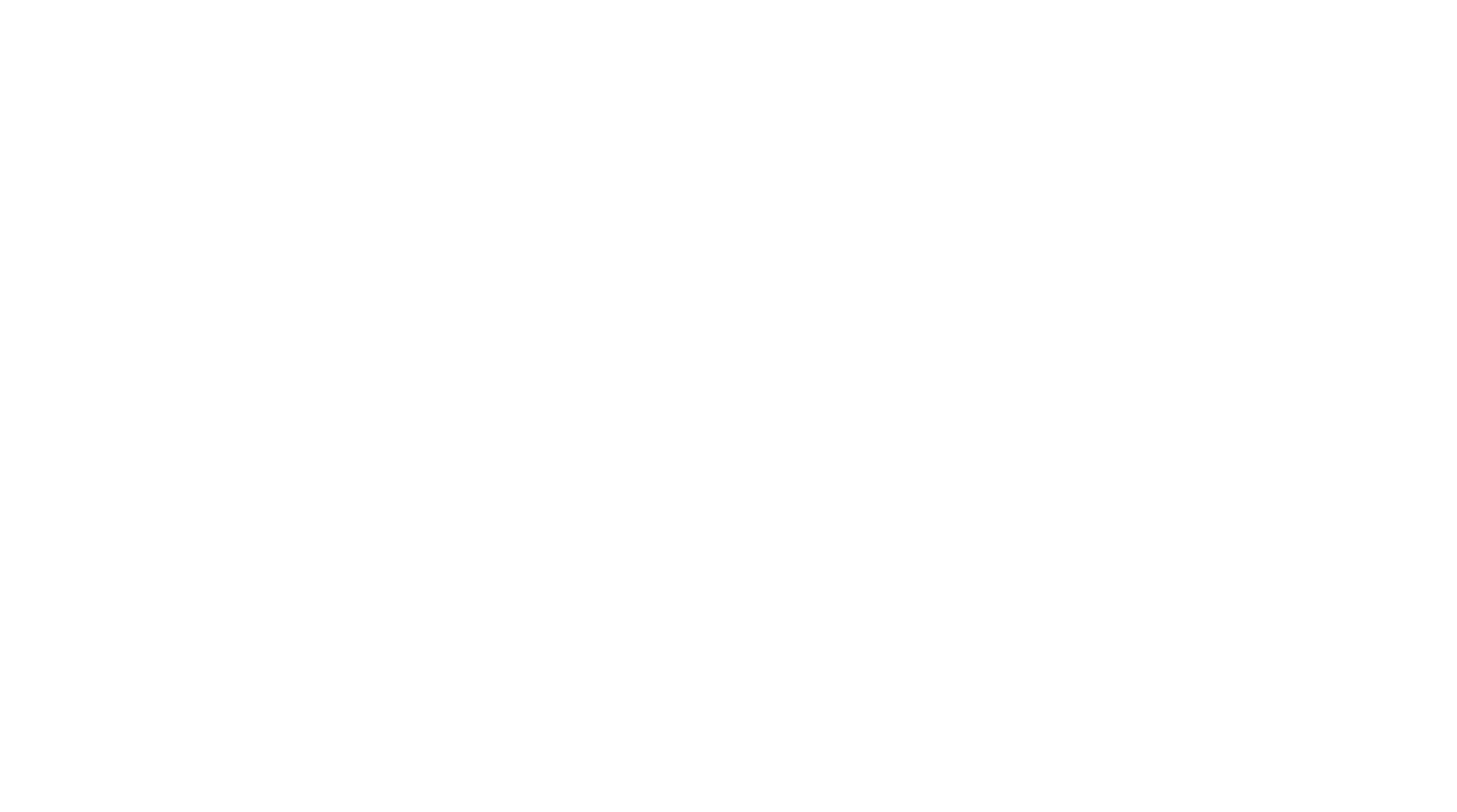 Ceremonial Courtroom
Wednesday, November 22
12:00 p.m.